HOSPITAL INSPECTIONS
POLICY INTO PRACTICE

NEW EXPERIENCES FOR PATIENTS AND FAMILIES?
MALCOLM ALEXANDER
16 January 2014
MY PREVIOUS EXPERIENCE
MONITORING VISITS TO HOSPITALS THROUGH CHC’s, PATIENTS’ FORUMS AND LOCAL INVOLVEMENT NETWORKS

PATIENTS’ FORUM FOR THE LONDON AMBULANCE SERVICE

ACTION AGAINST MEDICAL ACCIDENTS (AvMA)

DEVELOPMENT OF HEALTHWATCH

HEALTHWATCH AND PUBLIC INVOLVEMENT ASSOCIATION (HAPIA)
CREATING AN ENVIRONMENT WHERE PEOPLE WILL SPEAK FREELYPATIENT-FOCUSSED INSPECTIONS
CQC, HEALTHWATCH, VOLUNTARY SECTION – ALLIANCES
CONTINUOUS VISITING ROGRAMMES
INTERVENING IN RESPONSE TO REPORTS OF DECLINING SERVICES
WATCHING AND INTERACTING
QUALITATIVE APPROACHES TO LISTENING AND HEARING
THE WELL INFORMED VISITOR
FEEDING BACK TO SERVICE USERS
EMPOWERED SERVICE USERS / FAMILIES / CARERS
THE DUTY TO RESPOND
ACTION RESEARCH APPROACHES – SAFETY AND QUALITY THROUGH ACTION
CQC, HEALTHWATCH, VOLUNTARY SECTOR - ALLIANCES
CQC CARRIES OUT OCCASIONAL HIGH-LEVEL INSPECTIONS

QUALITY OF PREVIOUS REGIME OF INSPECTIONS SOMETIMES POOR

LOCAL HEALTHWATCH HAS STATUTORY VISITING POWERS WITH ACCESS TO MOST PARTS OF HOSPITALS AND FUNDING

LOCAL VOLUNTARY GROUPS OFTEN TAKE PART IN VISITING WARDS

LHW SHOULD COLLABORATE WITH CQC, VOLUNTARY SECTORS AND ‘EXPERS BYEXPERIENCE’, TO DEVELOP INSPECTION PROGRAMMES, AND FEEDBACK TO PATIENTS, HOSPITAL AND LOCAL COMMISSIONERS
CONTINUOUS VISITING PROGRAMMES
TO HAVE REAL IMPACT LOCAL VISITING PROGRAMMES NEED TO BE CONTINUOUS

LHW IS FREE TO RECRUIT, TRAING AND CRB CHECK VOLUNTEERS TO CARRY OUT CONTINUOUS VISITING PROGRAMMES

DOING THE JOB WELL REQUIRES A LOT OF EXPERIENCE – OCCASIONAL VISITING IS UNLIKELY TO CREATE EFFECTIVE, EXPERIENCED LHW

WORKING CONTINUOUSLY WITH CQC INSPECTORS AND SHARING INFORMATION IS ESSENTIAL FOR EFFECTIVE INSPECTIONS

LHW SHOULD CARRY OUT INSPECTIONS ROUTINELY, NOT JUST BECAUSE OF ADVERSE EVENTS
INTERVENING IN RESPONSE TO REPORTS OF DECLINING SERVICES
CQC WOULD ONLY INTERVENE AND INSPECT RAPIDLY  AS A RESULT OF A VERY SERIOUS ADVERSE EVENT

LHW SHOULD BE ABLE TO VISIT TODARY OR TOMORROW AND REPORT BACK TO PATIENTS, CQC, PROVIDERS AND COMMISSIONER

CASUALTY WATCH TO MONITOR EVENTS IN A&E IS ANOTHER APPROACH WHICH CAN BE VERY POWERFUL

DEVELOPING RAPID RESPONSES TO PATIENTS’ AND FAMILIES’ CONCERNS CAN SUBSTANTIALLY INCREASE CONFIDENCE IN SERVICES
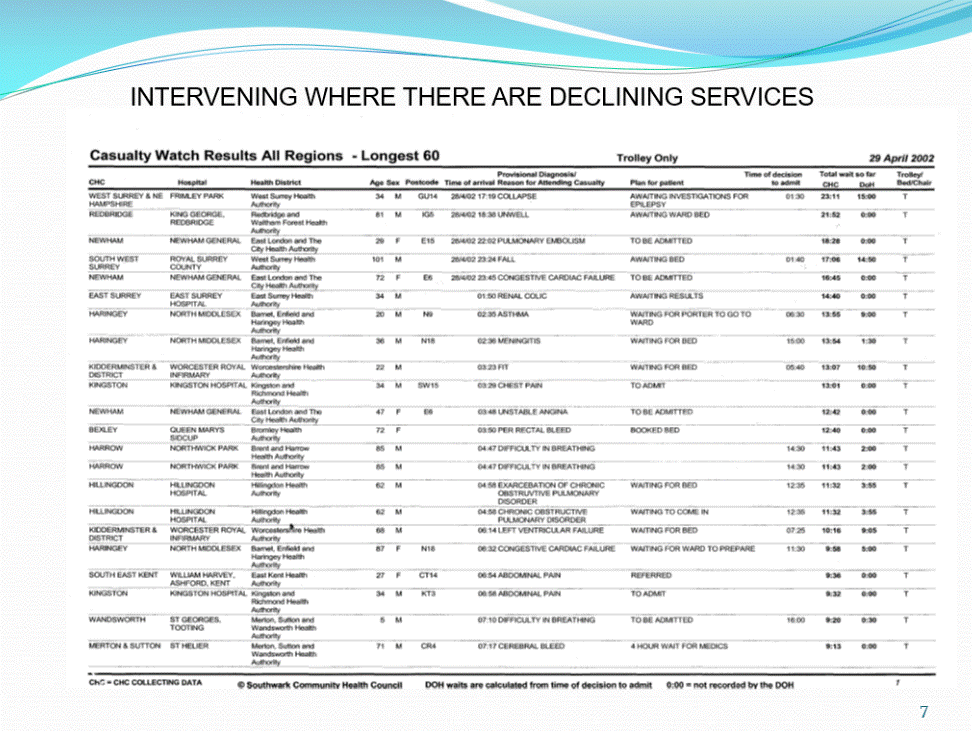 WATCHING AND INTERACTING
YOU CAN ONLY FIND OUT WHAT IS REALLY GOING ON IF YOU ARE THERE REGULARLY

WATCH, OBSERVE, LISTEN – DEVELOP RELATIONSHIPS WITH PATIENTS

2 WARDS ON SAME FLOOR – VERY  DIFFERENT STANDARDS OF CARE

CULTURAL ISSUES CRITICAL IN RELATIN TO HIERACHIES AND POOR LIADERSHIP BY SENIOR STAFF

WATCH FOR SENSITIVITYTO PATIENTS AND FAMILIES

LISTEN OUT FOR PATIENTS IN DISTRESS

?  PATIENT LED INSPECTIONS ?
UP TO 1,200 NEEDLESS DEATHS, PATIENTS ABUSED, STAFF BULLIED.

UP TO 1,200 PATIENTS DIED UNNECESSARILY

PATIENTS WERE ‘ROUTINELY NEGLECTED’ IN SOME WARDS AND A&E

FOCUS ON MEETING THE DEMAND OF MONITOR TO BECOME AN FT

GOVERNMENT OBSESSION WITH ABOLISHING PUBLIC INVOLVEMENT BODIES
PANORAMA AT WINTERBOURNE VIEW:THE HUMAN RIGHTS ANGLE
‘I watched Panorma’s expose of institution abuse of adults with learning disabilities at Winterbourne View Hospital with mounting horror.

What legal mechanism were available to prevent abuses like this, or bring justice to victim?

There can be no doubt that the acts of the carers towards the patients were inhuman and degrading … a violation of Article 3 rights.

It is highly questionable whether the establishment fulfilled their rights to privacy and dignity under Article 8 – the right to a private and family life.’
QUALITATIVE APPROACHES TO LISTENING AND HEARING
LOCAL HEALTHWATCH NEEDS TO FIND WAYS OF BUILDING TRUSTING RELATIONSHIP WITH PATIENTS, FAMILIES AND CARERS

CHATTING TO PATIENTS MAY REVEAL FAR MORE THAN SURVEYS

IN A MENTAL HEALTH WARD, SITTING AROUND THE TELEVISION FOR AN HOUR WILL PROVIDE A KEY TO UNDERSTANDING WHAT IS HAPPENING FRO THE PATIENTS’ VIEWPOINT

BUT IF YOU SIT AND LISTEN YOU MUST ALSO FEEDBACK

WITH GOOD LIAISON, THIS APPROACH PROVIDES INVALUABLE INFORMATION FOR CQC INSPECTORS
THE WELL-INFORMED VISITOR
THE APPROACH OF CQC – ENSURING THAT INSPECTORS HAVE INFORMATION ABOUT INCIDENCE OF ULCERS, FALLS, MEDICATION  ERRORS, SIs AND COMPLAINTS IS CRITICAL.

COHERENT DATA ON ACCIDENTS, INCIDENTS AND COMPLAINTS CAN BE HARD TO OBTAIN FOR LHW AND SOME TRUSTS ARE SEVCRETIVE ABOUT THE SERIOUS INCIDENT REPORTS

SOME CHIEF EXECUTIVES OF TRUSTS IGNORE EMAILS FROM THE PUBLIC ON PATIENT SAFETY ISSUES

LHW AND CQC NEED TO SHARE DATA-SETS AND INTELLIGENCE

EACH HAS A VERY DIFFERENT BUT COMPLEMENTARY  ROLE
FEEDING BACK TO SERVICE USERS
VISITING, WRITING REPORTS AND PUBLISHING THEM SERVES THE SYSTEM, BUT NOT NECESSARILY THE PATIENT

MOST PATIENTS DO NOT LOOK AT THE CQC WEBSITE, AND IF THEY DID, IT MAY NOT TELL THEM MUCH

LONDON AMBULANCE SERVICE IS ALL GREEN TICKS, BUT THE INSPECTOR IGNORED DETAILED INFORMATION PROVIDED BY PATIENTS’ FORUM, WHICH CONTRADICTS THE CQC REPORT

PATIENTS AND THEIR FAMILIEIS ARE ENTITLED TO RECEIVE FEEDBACK AFTER INSPECTIONS AND EVIDENCE THAT CQC RECOMMENDATIONS ARE BIENG IMPLEMENTED AND TRANFORMING THE QUALITY OF CARE
EMPOWERED SERVICE-USERS, FAMILIES AND CARERS
EMPOWERED PATIENTS DO NOT OBSERVE GORUPS OF SMARTLYDRESSED CQC PEOPLE WALKING THROUGH WARDS AND WONDER WHO THEY ARE

EMPOWERED PATIENTS HAVE BEEN BRIEFED ABOUT THE CQC VISIT, KNOW WHO THEMEMBERS OF THE TEAM ARE (PHOTOS) AND FEEL COMFORTABLE ABOUT TALKING TO THEM

EMPOWERED PATIENTS DO NOT FEAR REPERCUSSIONS IF THEY TALK TO CQC TEAM  MEMBERS

EMPOWERED PATIENTS KNOW WHO TO CONTACT IN THE CQC TEAM AFTER THE VISIT, IF THEY HAVE MORE INFORMATION, AND THEY EXPECT FEEDBACK ON PROBLEMS AND SOLUTIONS
DUTY TO RESPOND
QUESTIONS FROM PATIENTS AND LHW TO CHIEF EXECUTIVES OF HOSPITALS ABOUT SAFETY ISSUES, MUST BE ANSWERED!

PATIENTS WHO HAVE SUFFERED HARM OF ANY KIND MUST BE TOLD BY THE HOSPITAL, AND CQC TEAMS ARE PROVIDED WITH EVIDENCE THAT PATIENTS HAVE BEEN TOLD

PATIENTS ARE ALWAYS ACTIVELY INVOLVED IN THE DEVELOPMENT OF THEIR CARE PLANS

IF PATIENTS OFFER ADVICE TO THE HOSPITAL ABOUT HOWSERVICES CAN BE IMPROVED, THEY  ARE LISTENED TO AND THEY RECEIVE FEEDBACK ABOUT THEIR IDEAS

THE CQC TEAM, THROUGH DISCUSSIONS WITH PATIENTS AND FAMILIES, IS SURE THAT THE HOSPITAL RESPONDES EFFECTIVELYTO ISSUES RAISED BY PATIENTS
ACTION RESEARCH APPROACHES – SAFETY AND QUALITY THROUGH ACTION
PATIENTS AND FAMILIES ARE OFFERED THE OPPORTUNITY OF WORKING WITH STAFF TO IDENTIFY ANY ISSUES THAT MIGHT HARM PATIENTS OR UNDERMINE PATIENT CARE – AND JOINTLY FIND SOLUTIONS

PATIENTS ARE REGULARLY INVITED TO JOIN IN SERVICE IMPROVEMENT ACTIVITIES AND CAN WITNESS REAL CHANGE

A BROAD RANGE OF PATIENTS AND FAMILIES CAN CONTRIBUTE THEIR IDEAS

EVIDENCE OBTAINED FROM THE JOINT APPROACH BETWEEN PATIENTS AND STAFF IS PRVIDED TO THE CQC AND LHW AS EVIDENCE THAT THE NHS CONSTITUTION IS TAKEN SERIOUSLY BY THE HOSPITAL

You have the right to expect NHS bodies to monitor, and make efforts to improve continuously, the quality of healthcare they  commission or provide.  This includes improvements to the safety, effectiveness and experience of services.
MALCOLM ALEXANDER
MOBILE:		07817 505193

EMAIL:			HAPIA2013@AOL.COM

WEB:			WWW.HAPIA2013.ORG